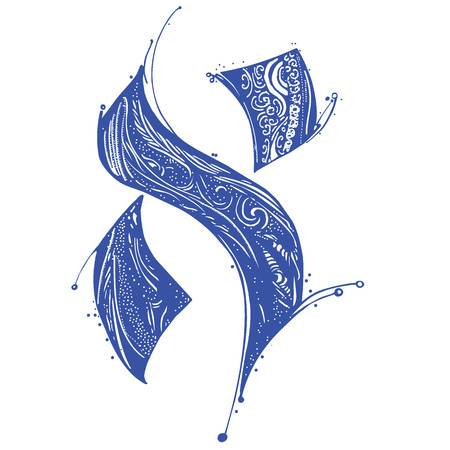 FYS 1023
Alerts
Class discussion of p: faith in chaos on Monday

New reading assignment

Essay assignment #2

Final Exam: Friday, Dec. 13, 10:15-12:15
“The car shot forward straight into the circle of light,and suddenly Arthur had a fairly clear idea ofwhat infinity looked like.

It wasn’t infinity in fact. Infinity itself looks flat and uninteresting. Looking up into the night sky is looking into infinity—distance is incomprehensible and therefore meaningless. The chamber into which the aircar emerged was anything but infinite, it was just very very very big, so big that it gave the impression of infinity far better than infinity itself.”	Douglas Adams
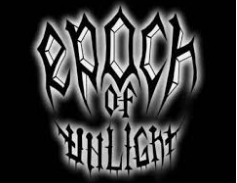 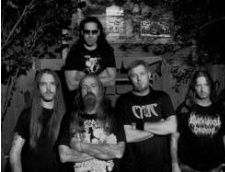 Cardinality
by Epoch of Unlight
“...
Blinding Infinities the naught becomes the norm
Receding boundaries to night’s apprentice
A claim laid, now lies in wait
A call, a call to those that might!”
(handout with full lyrics)

Epoch of Unlight is a melodic black/death metal band
from Memphis, Tennessee.
Cardinality worksheet
Powers of 10
Infinite Number Line
0
∞
Infinite Number Line
Building Numbers
Counting (zeroth order operation)
1, 2, 3, …
Successor function: inc(x) = x + 1
Addition (first order operation)
2 + 3 = inc(inc(inc(2)))
Addition is repeated successor
Multiplication (second order operation)
2 × 3 = 2 + 2 + 2
Multiplication is repeated addition
Building Numbers
Ackermann’s Function
Wilhelm Ackermann, student and personal secretary of David Hilbert
Mathematical Vertigo



huh?
Excel spreadsheet illustration